Всероссийский конкурсный отбор проектов «Женщины за здоровое общество»
Прогулка с врачом
Здоровый образ жизни
Руководитель команды: Кабиева Анжелла Асылбековна, 
Главный внештатный специалист  по медицинской профилактике Министерства здравоохранения в Приморском крае, главный врач КГБУЗ «Владивостокская поликлиника №3», Россия, Приморский край, г. Владивосток
2024 г.
Проблематизация. Актуальность проекта
1.
Проект способствует достижению показателя Национального проекта «Демография» увеличения доли граждан, ведущих здоровый образ жизни, занимающихся физической культурой от общей численности до 40% и направлен на увеличение продолжительности активной жизни.
2.
В течение работы проекта число участников на мероприятии увеличилось с 12 до 350 человек. За 12 лет получили навыки здорового образа жизни в ходе мероприятий, приобщились к регулярной физической активности более 15000 приморцев.
3.
Начало проекту было положено во Владивостоке в 2012 году. В дальнейшем он охватил 20 территорий Приморского края и в 2024 году продолжает увеличиваться число приверженцев к участию в «Прогулке с врачом».
Целевая аудитория
Лица пожилого и зрелого возраста
Лица молодого возраста
Медицинские работники и их родственники
Жители г. Владивосток и Приморского края
Стадия проекта. Зрелость проекта
Завершённый проект/успешная практика (кейс) (проект продуман, есть команда, ресурсы, проект прошел внедрение на целевой аудитории, может быть использован как «лучшая практика» для масштабирования на других площадках или расширении целевой аудитории)
Миссия проекта. Цели и задачи проекта
Проект направлен на содействие в снижении показателей заболеваемости и смертности от сердечно-сосудистых заболеваний
Цели и задачи
1.
1.
Улучшение качества жизни и оздоровление населения Приморского края путем мотивации к ведению здорового образа жизни
Пропаганда идей ЗОЖ, компетентное информирование о мерах укрепления и сохранения здоровья
2.
Популяризация ходьбы, как наиболее доступной профилактической меры в снижении риска ХНИЗ, приобщение приморцев к аэробным физическим нагрузкам
3.
Внедрение новых интерактивных форм для большего привлечения населения края к участию в проекте
Суть проекта
Проект «Прогулка с врачом» способствует рациональной организации жизнедеятельности человека на базе поведенческих навыков, которые вырабатывают навыки здорового образа жизни
Реализация проекта направлена на содействие в решении проблем: - увеличение показателей смертности от сердечно-сосудистых заболеваний с 641,0 до 754,3; - высокие показатели заболеваемости артериальной гипертонией (9689,2) и ишемической болезни сердца (3369,2), - наличие гиподинамии (по данным соцопроса) у респондентов (женщин 18-49 лет 59,2%, старше 50 лет-37,1%, мужчин 18-49 лет – 51,7%, старше 50 лет – 48,8%.
В рамках проекта предлагаются следующие направления:
Мастер-классы по рациональной двигательной активности, йоге смеха
Привлечение волонтеров с интерактивными формами приобщения к участию в «Прогулке с врачом»
Викторины по ЗОЖ, консультирование по ЗОЖ.
Механика проекта
Описание запуска проекта
1. Создание рабочей группы
2. Подготовка регламентирующих документов (договоры с партнерами, планы, графики)
3. Информационное сопровождение
Инструменты:
1.Соглашения о сотрудничестве с ПЦСОН, ПРОО «Твой ЗОЖ»
2. Программа занятий, календарный план
3. Кейс «О ЗОЖ и пользе смеха»
4. Периодические совещания рабочей группы
Последовательность:
1. Установочное совещание рабочей группы (подготовка документов, определение тренеров)
2. Разработка кейса (методические материалы о здоровом образе жизни и пользе смеха для каждого занятия)
3. Размещение публикаций в СМИ и социальных сетях о начале проекта
4. Формирование группы участников (благополучателей)
5. Внедрение графиков проведения занятий
6. Информационное сопровождение
Основные результаты проекта
Указывается до 5 основных результатов проекта, которые будут достигнуты в 2024 году и в последующем периоде
Повысился уровень информированности участников о здоровом образе жизни
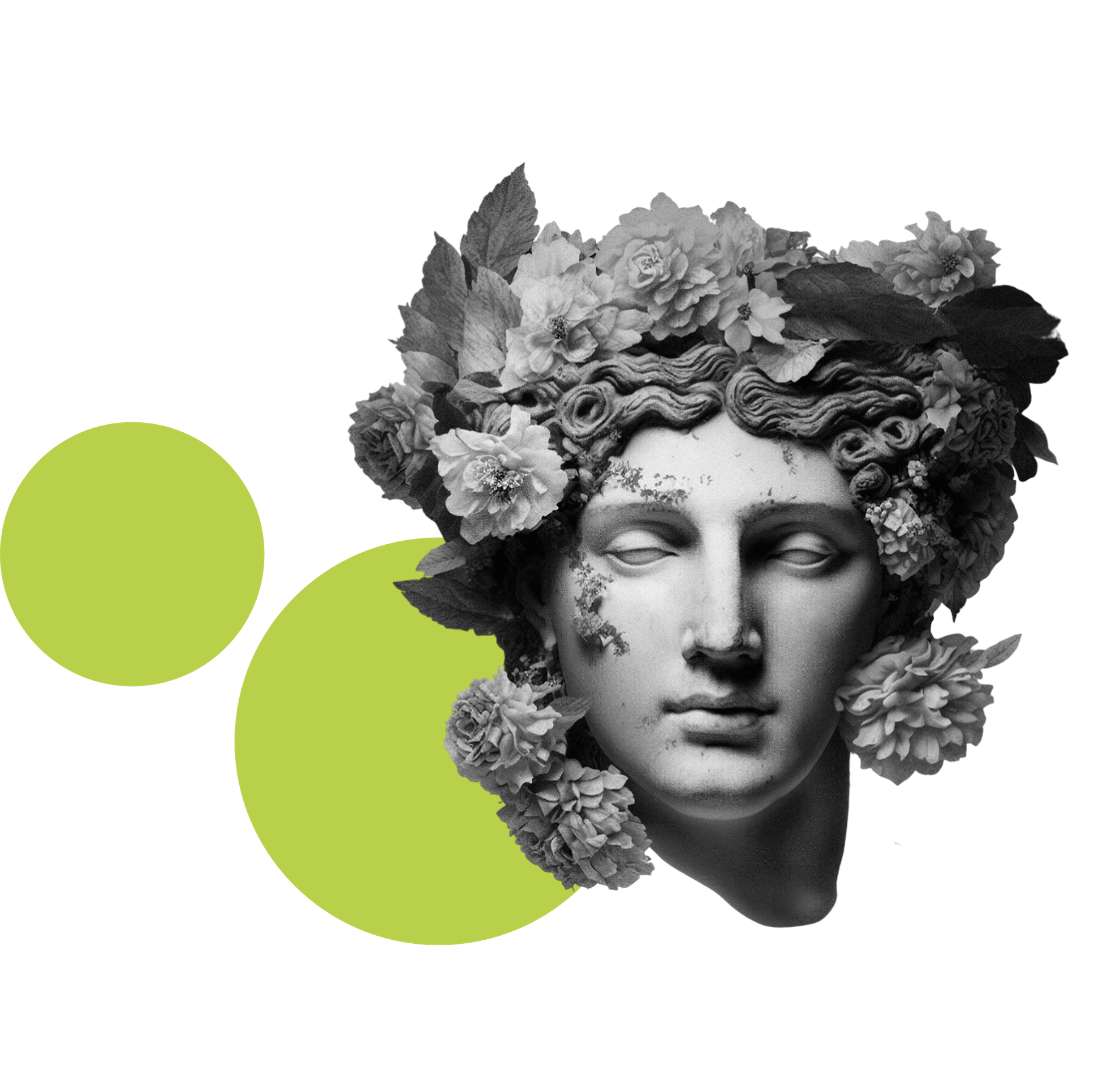 Повысилась физическая активность у участников проекта, улучшились показатели здоровья
Возросла психологическая удовлетворенность своей жизнью,
исчезло чувство одиночества, ненужности
Снизился уровень стресса и тревожности
Социальная интеграция, появились новые знакомства и
отношения
Информация о текущем статусе реализации проекта
https://vk.com/id711647041?w=wall711647041_1448%2Fall
https://vk.com/id711647041?w=wall711647041_1425%2Fall
https://vk.com/id557220217?w=wall557220217_830%2Fall
https://vk.com/id557220217?w=wall557220217_829%2Fall
https://vk.com/id557220217?w=wall557220217_826%2Fall
Шаги по реализации
Еженедельно, каждую субботу, проводятся занятия на Набережной Цесаревича . Площадка проекта размещалась на мероприятиях при проведении ежегодной Всероссийской акции «10 000 шагов к жизни» с проведением зарядки и мастер-класса по скандинавской ходьбе, пешеходного марша г. Владивостока.
https://otvprim.tv/primortsev-priglashayut-proverit-zdorove-v-ramkakh-aktsii-bud-zdorov
https://www.youtube.com/watch?v=9LUstOvaonc
По данным соцопроса, который проводился во время мероприятий приверженность к ведению здорового образа жизни и регулярным занятиям двигательной активностью увеличивался с 54% до 98% после мероприятия
За последние три года по данным ГАУЗ «Приморского краевого медицинского информационно-аналитического центра» такой фактор риска развития хронических неинфекционных заболеваний, как «Низкая физическая активность» снизился с 24,7% до 17%
Каналы продвижения проекта
«Русское Радио» Владивосток
Участие в прямых эфирах, интервью
Сайт «Приморье за здоровье.ру»
Публикация новостей, фото, видео материалов
https://t.me/progulka_s_vrachom
Публикация постов, фото, видео материалов
https://t.me/zdorovyeiblagopoluchyeDV
Публикация постов, фото, видео материалов
https://vk.com/id711647041
Публикация постов, фото, видео материалов,
Ресурсы
1.
Организационная  поддержка от Министерства здравоохранения, физической культуры и спорта, труда и социальной политики Приморского края, Администрации Владивостока и муниципалитетов Приморского края
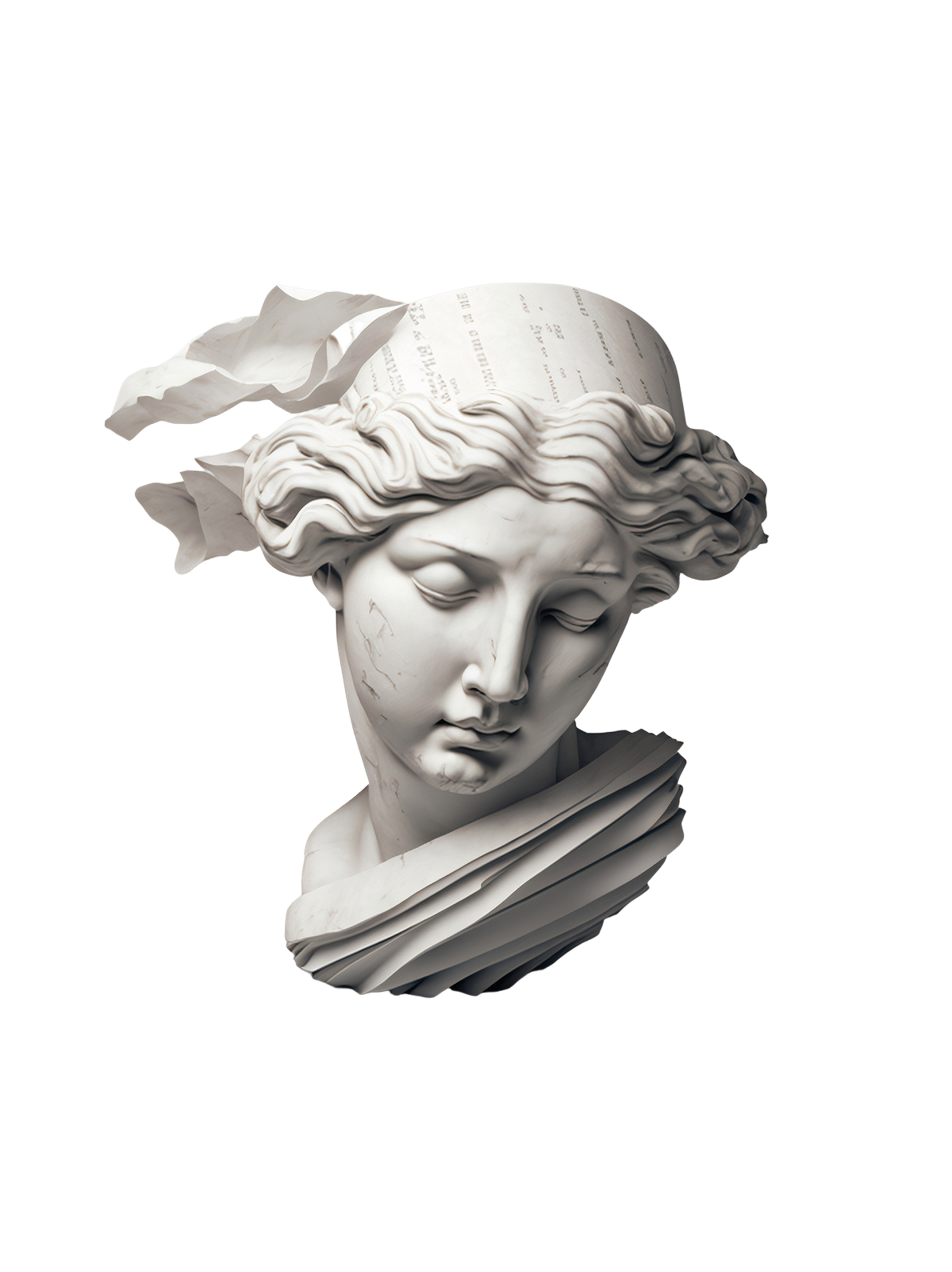 2.
Методическая поддержка от КГБУЗ «ВП № 3», Регионального центра общественного здоровья и медицинской профилактики
3.
Информационная поддержка от СМИ, партнеров, сообщества в социальных сетях
4.
Для тиражирования проекта требуется финансовая поддержка посредством грантов и субсидий
Команда проекта
Руководители проекта
Ключевые члены команды
Власова Оксана Владимировна, администратор КГБУЗ «Владивостокская поликлиника №2», Россия, Приморский край, г. Владивосток, 25.10.1960 г.р.
Проекты и практики:
 Школа Оптимиста - 2019-2020
Прогулка с врачом - Доктор Смех - 2020-2021
Женский клуб «Лада» - 2022 2023, 2024
Эмоциональный интеллект
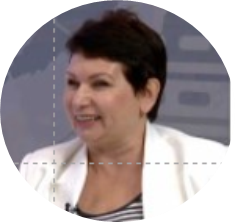 Вставить фото
=
Вставить фото
=
Ветцель Константин Викторович, медицинский психолог отделения медико-социальноной помощи КГБУЗ «Владивостокская поликлиника №3», Россия, Примрский край, г. Владивосток, 16.11.1982 года рождения.
Кабиева Анжелла Асылбековна, главный врач КГБУЗ «Владивостокская поликлиника №3», главный внештатный специалист по медицинской профилактике при Министерстве здравоохранения Приморского края.
РФ, Приморский край, г. Владивосток, год рождения  31.12.1963
Проекты:
Прогулка с врачом
Школа оптимиста
Академия здоровья
Конкурс «Медработник года»
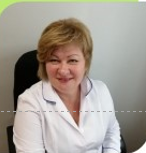 Вставить фото
=
Савельева Людмила Васильевна, заведующая отделом разработки  мониторинга и реализации муниципальных программ общественного здоровья Регионального центра общественного здоровья и медицинской профилактики  в Приморском крае, Россия, Приморский край, г. Владивосток, 03.06.1957 года рождения.
Вставить фото
=
Карточка проекта
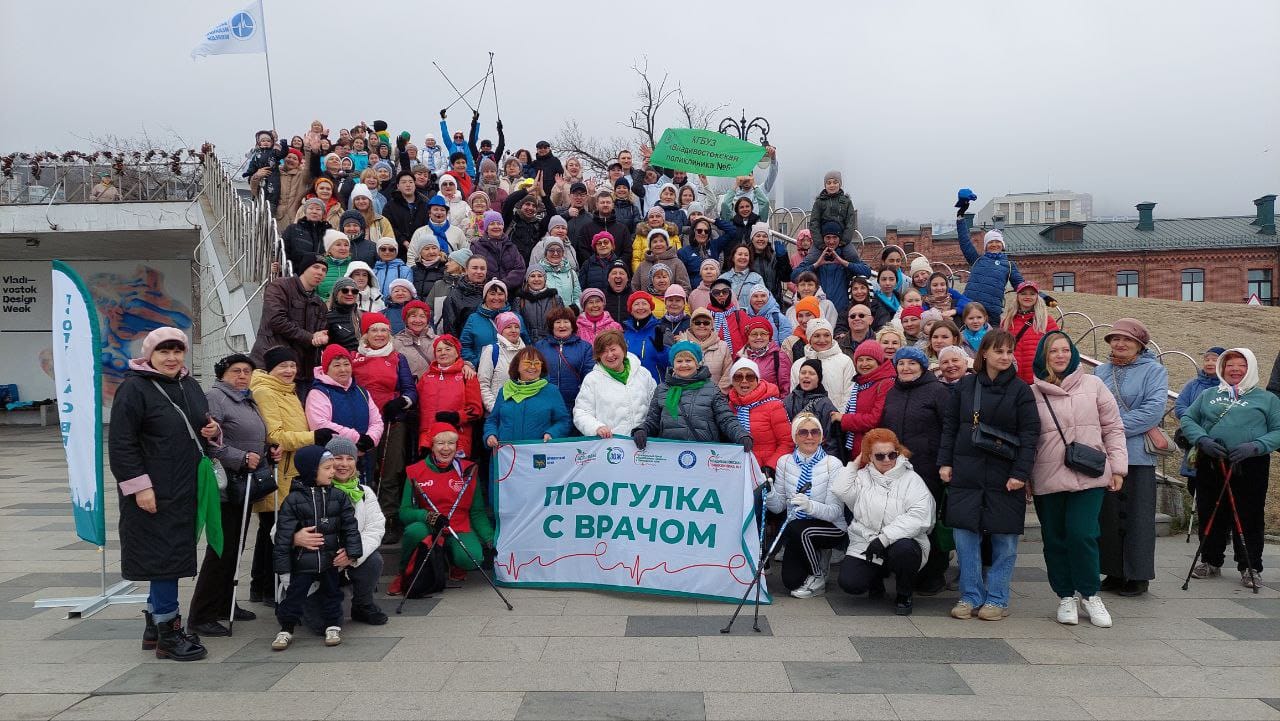 Вставить фото
Вставить фото
=
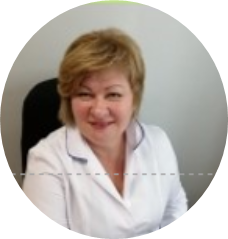 ФИО руководителя проекта: Кабиева Анжелла Асылбековна 
Страна: Россия
Регион: Приморский край
Населенный пункт: г. Владивосток
Контактная информация: 8(902) 483-20-20, glvrach@pol3.ru
Соцсети: ссылки на соцсети рукоdjдителя проекта
Сфера интересов руководителя проекта: Здоровый образ жизни
Наименование : «Прогулка с врачом»
Целевая аудитория: жители г. Владивосток и Приморского края
Суть проекта: повышение качества жизни
Зрелость проекта: успешная практика
Результаты проекта: повысился уровень информированности, улучшилось самочувствие, возросла двигательная и социальная активность 
Текущий статус проекта: тиражирование